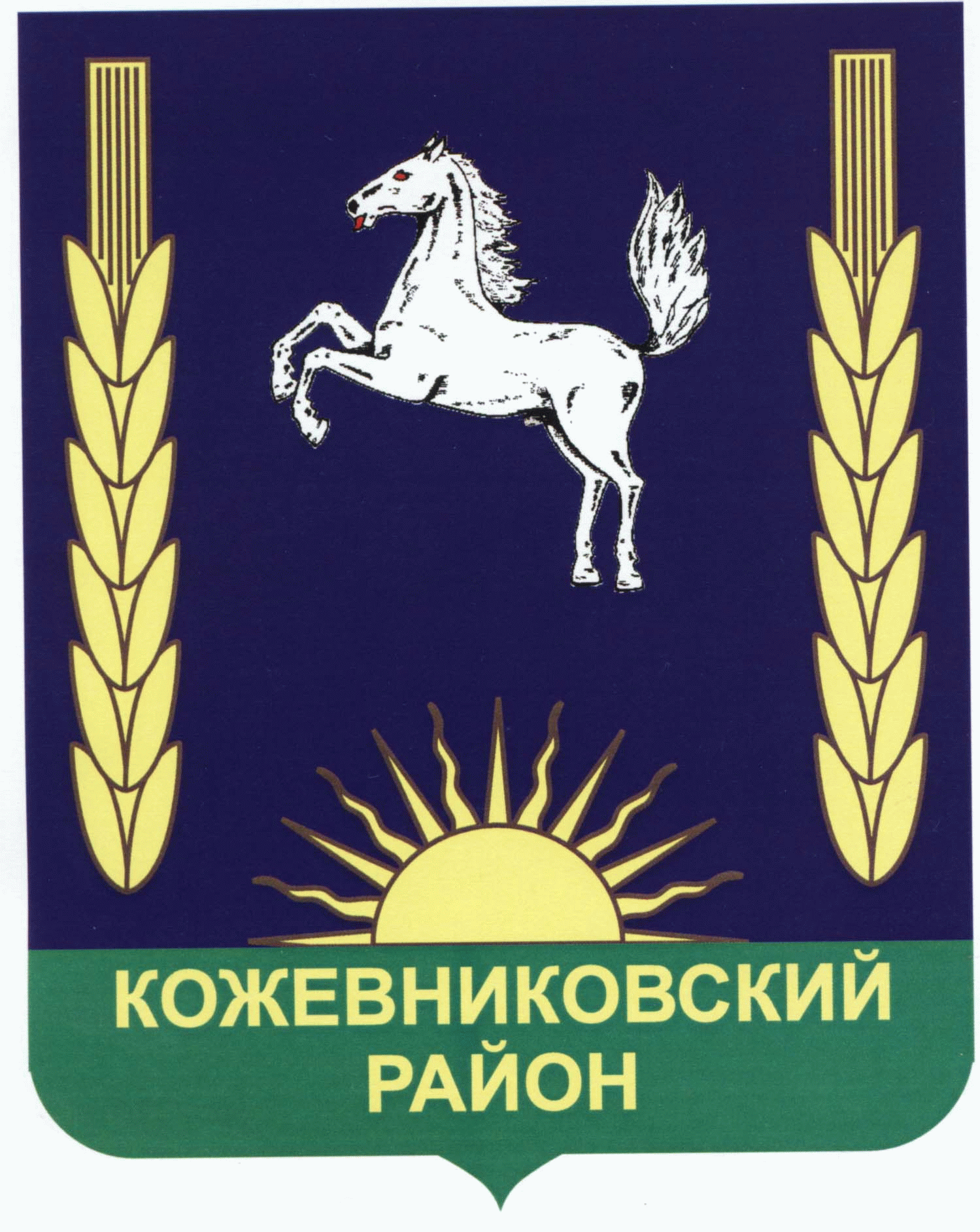 1
Кожевниковский район 
Глава Кожевниковского района
Александр Михайлович Емельянов
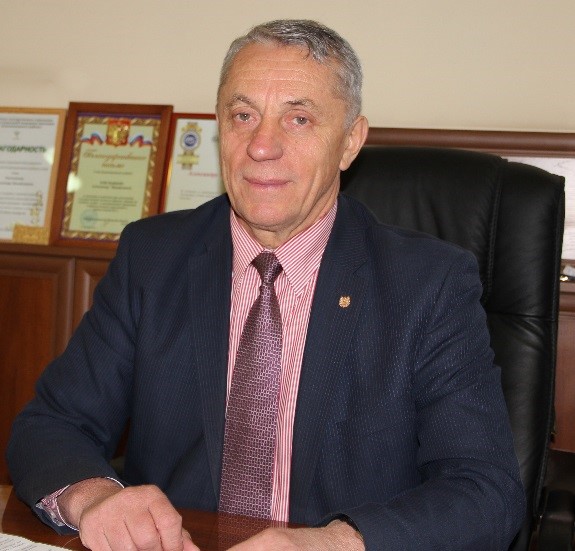 Площадь территории  3,9 тыс. км2 (1,2% территории Томской области)
Административный центр: 
с. Кожевниково 7 946 жителей
Численность населения района
 20 351 чел. (1,9% удельный вес от численности населения Томской области)
 Плотность населения : 5,2 чел. на 1 квадратный километр
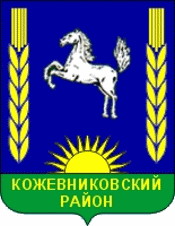 Муниципальное образование
 «Кожевниковский район»
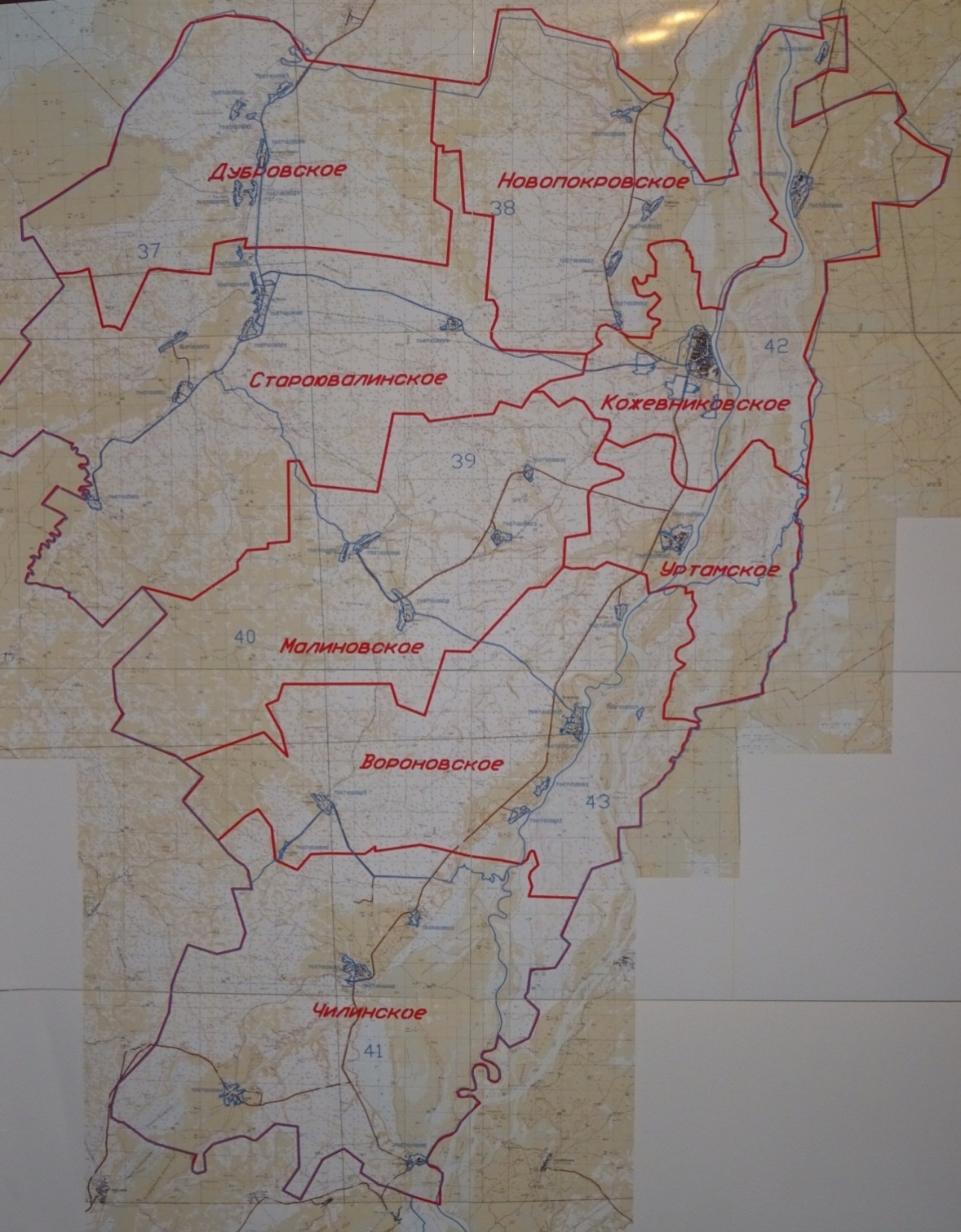 В состав района входит 8 сельских поселений:
Вороновское          2 088 жителей
Кожевниковское   8 305 жителей
Малиновское         1 241 жителей
Новопокровское    1 220 жителей
Песочнодубровское 1534 жителей
Староювалинское  2 669 жителей
Уртамское                 1 306 жителей
Чилинское                 1 988 жителей
Всего 38 населенных пунктов
Бюджет - форма образования и расходования денежных средств. 
Другими словами - это план доходов и расходов на определенный период.
Какие бывают бюджеты?
Семейный бюджет
Бюджеты организаций
Бюджеты публичных образований
Муниципальных образований
(местные бюджеты)
Российской Федерации (федеральный бюджет и бюджеты государственных внебюджетных фондов
Субъекты Российской Федерации(региональный бюджет и бюджеты территориальных внебюджетных фондов)
Правовая основа бюджетного процесса
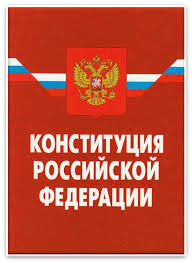 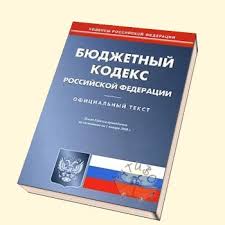 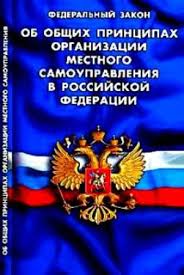 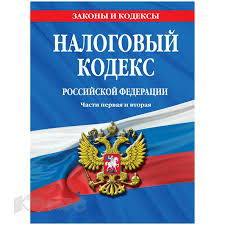 Положение о бюджетном процессе в Кожевниковском районе
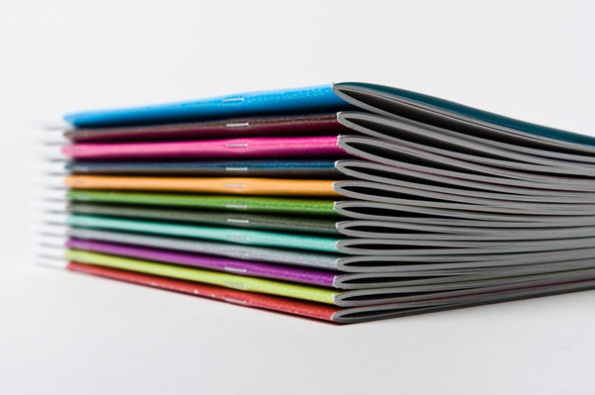 Законы Томской области
Устав муниципального образования «Кожевниковский район»
Муниципальные правовые акты
Основы составления проекта бюджета
Послание Президента Российской Федерации Федеральному Собранию Российской федерации, определяющих бюджетную политику (требования к бюджетной политике) в Российской Федерации
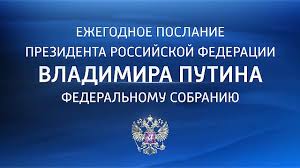 Прогноз социально- экономического развития Кожевниковского  района на очередной   финансовый год 

             

Муниципальные программы Кожевниковского района
Основные направления бюджетной политики и основные направления налоговой политики
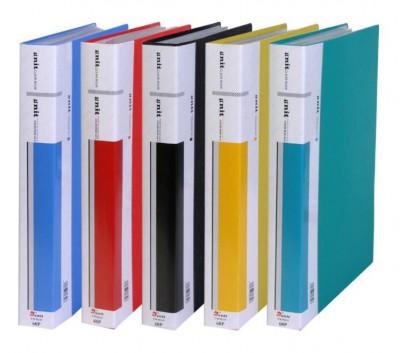 ГРАФИК ПОДГОТОВКИ БЮДЖЕТА  МО «КОЖЕВНИКОВСКИЙ РАЙОН»
Сентябрь
Разрабатывается проект основных направлений бюджетной и 
налоговой политики на очередной финансовый год
Определяется объем доходов (без учета областных и федеральных 
 средств) и расходов, объем и перечень дополнительных расходов
Октябрь
Формирование проекта решения о бюджете
Ноябрь
Принятие бюджета в первом чтении (вносится на Думу до 15 ноября)
Декабрь
Публичные слушания по проекту бюджета
Работа согласительной комиссии по доработке проекта бюджета
Рассмотрение проекта бюджета во втором чтении. 
Утверждение бюджета на очередной финансовый год
Цель и задачи бюджетной политики
Цель и задачи бюджетной политики Кожевниковского района 
на 2018 год
Цель
Обеспечение сбалансированности и устойчивости финансовой системы района при безусловном исполнении всех принятых обязательств наиболее эффективным способом
Повышение эффективности бюджетных расходов и качества оказания муниципальных услуг учреждениями района
Повышение качества муниципальных программ Кожевниковского района как документов стратегического планирования, их дальнейшая интеграция в процесс бюджетного планирования.
Принятие решений, направленных на достижение в полном объеме уровня оплаты труда работников муниципальных учреждений социальной сферы в соответствии с Указом Президента Российской Федерации от 7 мая 2012 года №597 «О мероприятиях по реализации государственной социальной политики»
Повышение эффективности функционирования контрактной системы в части совершенствования системы организации закупок товаров, работ, услуг для обеспечения муниципальных нужд
Доходы бюджета МО «Кожевниковский	 район» на 2018 год
Доходы
626 215,1 тыс. руб.
Налоговые
 доходы
96 381,6 тыс. руб.
Неналоговые доходы
10 463,5  тыс. руб.
Безвозмездные поступления
519 370 тыс. руб.
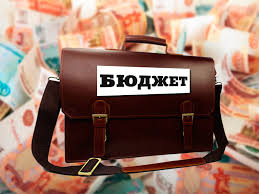 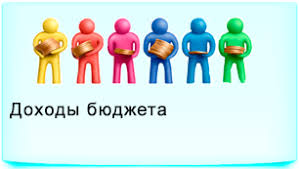 Бюджет МО «Кожевниковский район» на 2018 год (тыс.руб.)
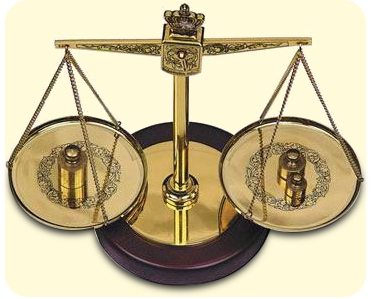 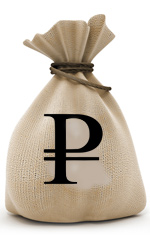 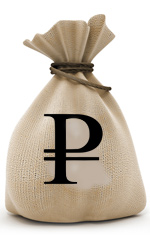 Доходы
Расходы
626 215
626 215
В  МО «Кожевниковский район» бюджет принят 
без дефицита, то есть доходы равны расходам.
Бюджет полностью сбалансирован
Муниципальный долг отсутствует 
(нет долговой нагрузки на бюджет)
Планируемые доходы на 2018 год
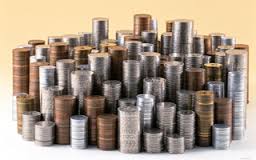 Налоговые доходы бюджета  на 2018 год
%
Всего налоговые доходы 
96 382 (в тыс. руб.)
87,8%
(55,42 % зачисляется 
в районный бюджет)
84 703
Налог на доходы физических лиц
Доходы на уплату  акцизов на автомобильный и прямогонный бензин, дизельное топливо и моторные масла
(норматив  зачисления, исходя из протяженности дорог , находящихся в собственности
1 344
1,4 %
Налог, взимаемый в связи с применением упрощенной системы налогообложения
(30 % зачисляется 
в районный бюджет)
2,6 %
2 533
6,5%
(100 % зачисляется 
в районный бюджет)
Единый налог на вмененный доход для отдельных видов деятельности
6 251
Единый сельскохозяйственный налог
59,6
0,06%
(50 % зачисляется 
в районный бюджет)
Налог  взимаемый в связи с применением патентной системы налогообложения
16
0,02%
(100  % зачисляется 
в районный бюджет)
Государственная пошлина
1 475
1,5 %
100 % зачисляется 
в районный бюджет)
Неналоговые доходы бюджета  на 2018 год
Всего неналоговые доходы
10 463 ( в тыс. руб.)
60 %
(100 % зачисляется 
в районный бюджет)
Доходы от арендной платы за земельные участки
6 321
Доходы от сдачи в аренду имущества
4,3 %
467
(100 % зачисляется 
в районный бюджет)
12%
1 247
Штрафы, санкции, возмещение ущерба
(50-100 % зачисляется 
в районный бюджет)
(10 % зачисляется 
в районный бюджет)
1 %
Доходы от прибыли МУП
103
Плата за негативное воздействие на окружающую среду
(55 % зачисляется 
в районный бюджет)
3,4%
352
Прочие неналоговые доходы
(100 % зачисляется 
в районный бюджет)
0,7 %
73
Доходы от реализации имущества, находящегося в собственности муниципальных районов
14,4%
(100 % зачисляется 
в районный бюджет)
1 500
3,8%
(100 % зачисляется 
в районный бюджет)
Доходы о т компенсации затрат государству
400
БЕЗВОЗМЕЗДНЫЕ ПОСТУПЛЕНИЯ ИЗ ОБЛАСТНОГО БЮДЖЕТА В 2018  ГОДУ  519 370 тыс. рублей
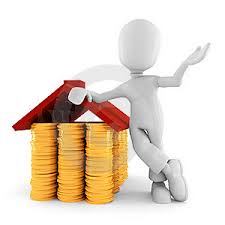 ОБЩИЕ ХАРАКТЕРИСТИКИ БЮДЖЕТА  МО «КОЖЕВНИКОВСКИЙ РАЙОН»  НА 2018 год
Объем доходов бюджета
МО «КОЖЕВНИКОВСКИЙ РАЙОН» 
на 1 жителя в 2018 году 
 29,3 тыс. рублей
Объем  расходов бюджета
МО «КОЖЕВНИКОВСКИЙ РАЙОН» 
на 1 жителя в 2018 году
29,3 тыс. рублей
Расходы бюджета Кожевниковского района на 2018 год
Структура расходов бюджета Кожевниковского района на 2018 год
МУНИЦИПАЛЬНЫЕ ПРОГРАММЫ (25 программ; предусмотрены расходы в сумме 51 296,249 тыс. руб.)
МУНИЦИПАЛЬНЫЕ ПРОГРАММЫ (25 программ; предусмотрены расходы в сумме 51 296,249 тыс. руб.)
МУНИЦИПАЛЬНЫЕ ПРОГРАММЫ (25 программ; предусмотрены расходы в сумме 51 296,249 тыс. руб.)
МУНИЦИПАЛЬНЫЕ ПРОГРАММЫ (25 программ; предусмотрены расходы в сумме 51 296,249 тыс. руб.)
ВЕДОМСТВЕННЫЕ ЦЕЛЕВЫЕ ПРОГРАММЫ ( 8 программ; предусмотрены расходы в сумме 5 873,985 тыс. руб.)
ВЕДОМСТВЕННЫЕ ЦЕЛЕВЫЕ ПРОГРАММЫ(8 программ; предусмотрены расходы в сумме 5 873,985 тыс. руб.)
ДИНАМИКА РАСХОДОВ НА СОЦИАЛЬНО – КУЛЬТУРНУЮ СФЕРУ В 2013 – 2018    ГОДАХ
в тыс. руб.
Раздел 01100 Общегосударственные вопросы 53 101, 412  тыс. руб.
Раздел 01100 Общегосударственные вопросы 53 101,412 тыс. руб.
Раздел 0200 «Национальная оборона» 1 270, 3 т.р (2017 г.- 1 189, 4 тыс. руб.)
Управление финансов администрации Кожевниковского района
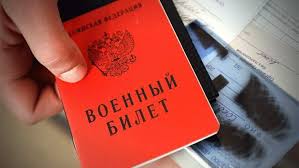 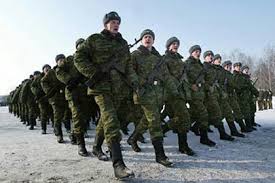 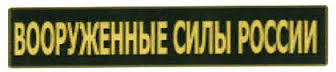 Раздел 0400 «Национальная экономика» 95 065,7 т.р. (2017 г.-   112 946 тыс. руб.)
подраздел 0405 «Сельское хозяйство и рыболовство» 62 913,2 тыс.руб.                      (2017 г.-76 079,9 т.р.)
29
Раздел 0400 «Национальная экономика» 95 065,7 т.р. (2017 г.-   112 946 тыс. руб.)
раздел 0500 «Жилищно- коммунальное                             хозяйство»    (18 023,7  т. руб.)
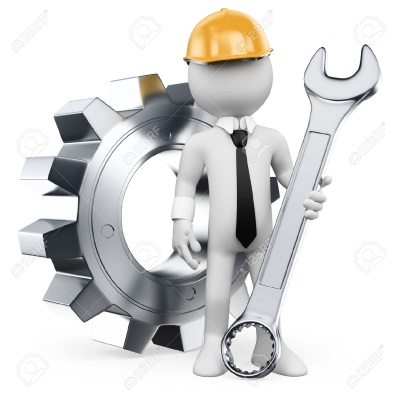 Жилищное хозяйство
 6,4 т.р
субсидия на создание условий управления многоквартирными домами (100 % средства областного бюджета)
МП «Устойчивое развитие сельских территорий Кожевниковского района на 2014-2017г.г. до 2020 г.»- 4 042,36 т.р.
МП «Модернизация коммунальной инфраструктуры»  7 776,9 т.р.
Возмещение части затрат по утилизации твердых коммунальных отходов 348,0 т.р. субсидия МБ ,
Средства на содержание локальных станций очистки воды           1 350 тыс. руб.
Коммунальное хозяйство
        16 711,6 т.р.
Софинансирование к ГП «Обеспечение доступности жилья и улучшение качества жилищных условий населения Томской области» 11,340 
Благоустройство территории на пересечении ул.Дзержинского, Калинина 900,0 т.р.
Благоустройство
1 305,6 т.р.
раздел 0500 «Жилищно- коммунальное                             хозяйство»  программные расходы
Раздел 0700  РАСХОДЫ БЮДЖЕТА МО «КОЖЕВНИКОВСКИЙ РАЙОН»  НА ОБРАЗОВАНИЕ  350 274,781тыс. руб.
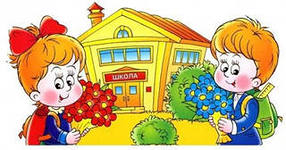 подраздел 0701 «Дошкольное образование» 74 140 тыс.руб.
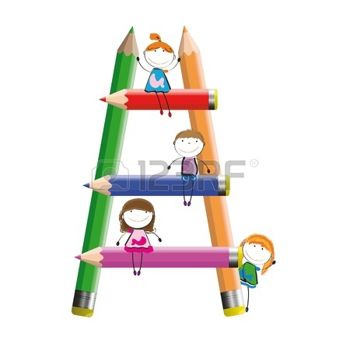 Обеспечение государственных гарантий на получение общего (в том числе дошкольного)  образования в муниципальных общеобразовательных организациях (включая предоставление мер социальной поддержки обучающимся, стимулирование педагогических работников)
 – 24 002,7 тыс. рублей (ОБ)
- выплата надбавок к должностному окладу педагогическим работникам  33,8  тыс. руб.
Расходы за счет средств местного бюджета 21 265 т. р. Из них:
Оплата труда                      13 767,7 т. р.
Коммунальные услуги      7 497,6 т. р.
Средства на приобретение нового  здания д./с. «Колокольчик  26 938,9 т.р. (выплата из ОБ до 2018 г.)
34
подраздел 0701 «Дошкольное образование» 74 140.р.
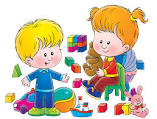 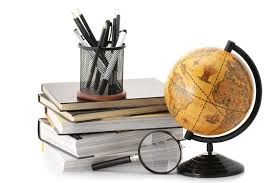 подраздел 0702 «Общее образование»   230 997 тыс. руб.
36
подраздел 0703           «Дополнительное образование детей»                                        20 091 т. р.
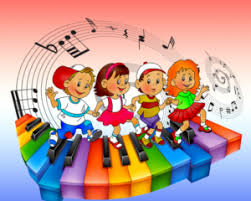 подраздел 0703           «Дополнительное образование детей»20 091,1 т.р. Программные расходы
подраздел 0707           «Молодежная политика и оздоровление детей»                                        2 675,9 т.р.
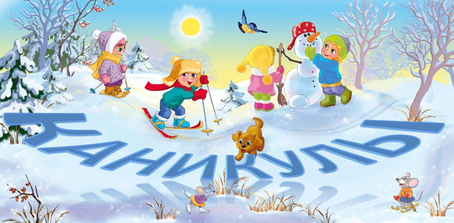 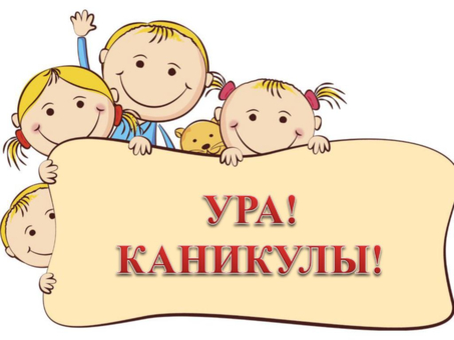 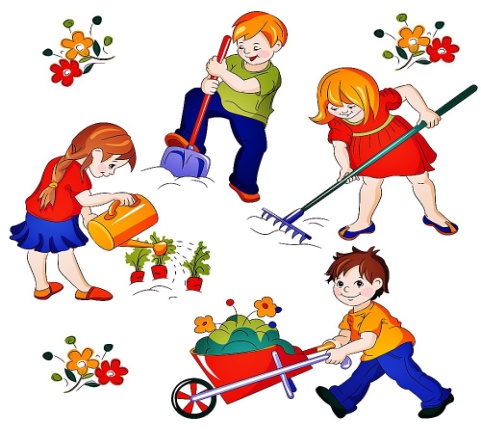 Подраздел 0709 «Другие вопросы в области образования»  22 370,8  т.р.
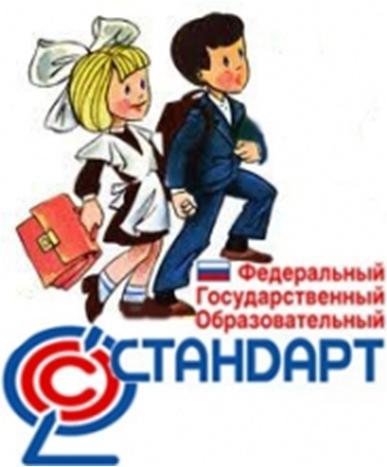 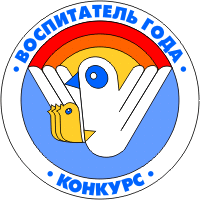 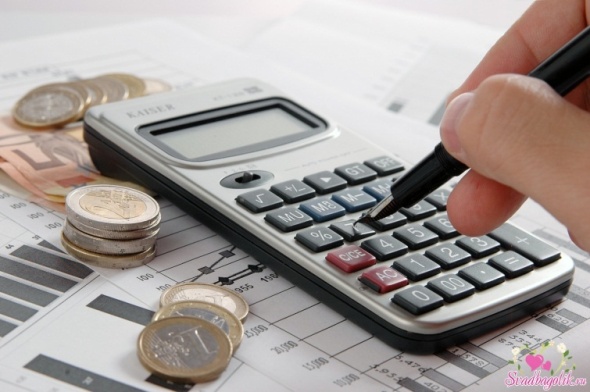 40
раздел 0800 «Культура и кинематография»35 759,3 тыс.руб.( 2017 г. 31 770,791 тыс. руб.)
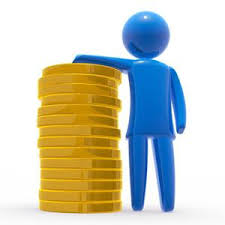 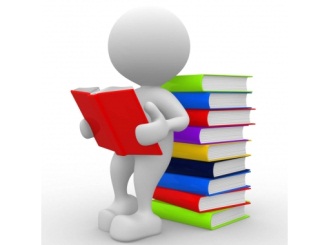 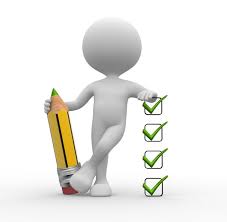 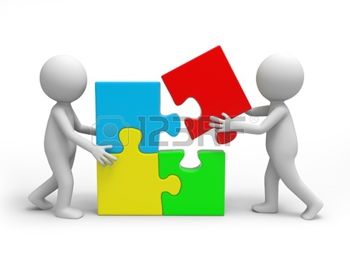 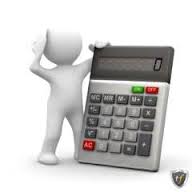 РАЗДЕЛ 0900  «ЗДРАВООХРАНЕНИЕ»
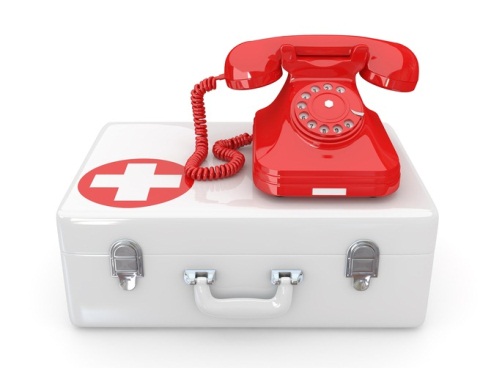 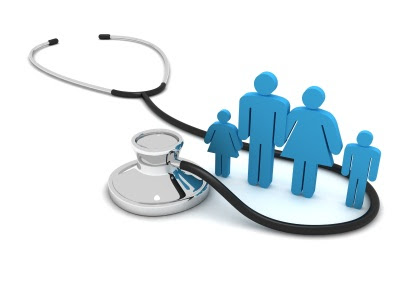 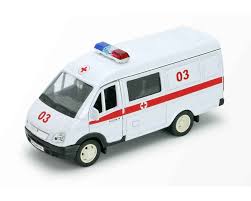 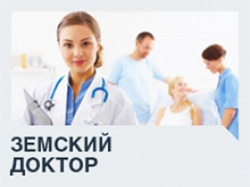 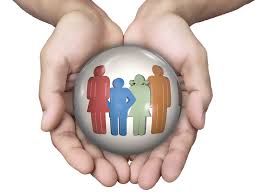 Раздел 1000 «Социальная политика    32 685 тыс. руб.
Раздел 1100 «Физическая  культура и спорт»              (5 759,7тыс. руб.)
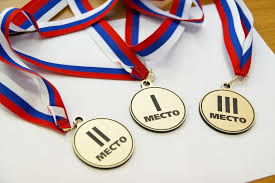 Дорожный фонд муниципального образования «Кожевниковский район» на 2018 год
Формирование и использование Дорожного фонда МО «Кожевниковский район» осуществляется в соответствии
с решением Думы Кожевниковского района от 26.07.2013 г. № 234 «О муниципальном дорожном фонде Кожевниковского района»
Дорожный фонд - часть средств бюджета МО «Кожевниковский район», подлежащая использованию в целях финансового обеспечения дорожной деятельности в отношении автомобильных дорог общего пользования, а также осуществление иных полномочий в области использования автомобильных дорог и осуществления дорожной деятельности в соответствии с законодательством Российской Федерации  31 308,3тыс.руб.
Акцизы на автомобильный бензин, прямогонный бензин, дизельное топливо, моторные масла для дизельных и карбюраторных двигателей, производимые на территории Российской Федерации  
     1 344,0 тыс. рублей
Субсидия на капитальный ремонт и (или) ремонт автомобильных дорог общего пользования местного значения  
 21 530тыс. руб. (95 % ОБ)
Софинансирование в размере 5%  к  субсидии из областного бюджета                                 1 133,138 тыс.руб.
Межбюджетные трансферты в сельские поселения на дорожную деятельность 
25 977,3 тыс.руб.
Финансовая помощь бюджетам поселений
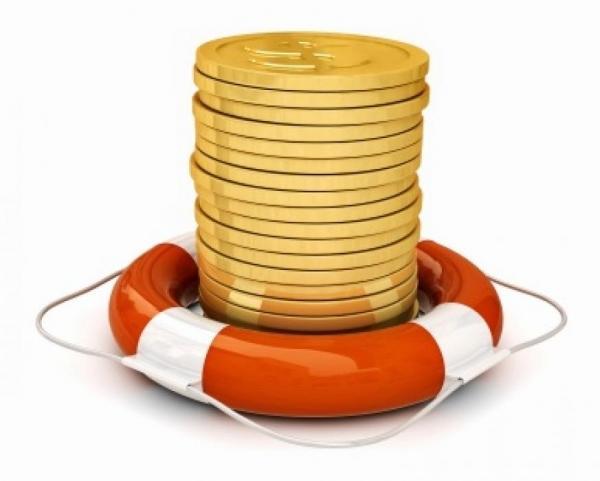 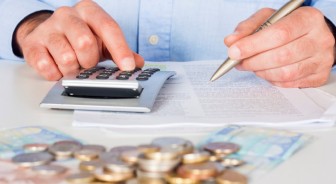 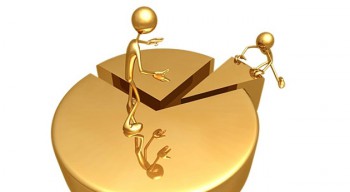 Доходы консолидированного бюджета на 2018 год,
в тыс. руб.
Консолидированный бюджет
580 211
Налоговые и неналоговые
145 344
Безвозмездные
434 867
Районный бюджет
626 215
Налоговые и неналоговые
106 845
Безвозмездные
519 370
Бюджеты поселений
79 048
Налоговые и неналоговые
38 499
Безвозмездные
32 250
Динамика поступления земельного налога
 за 2016-2018 г. г. , в тыс. руб.
Рост поступлений 1,5 млн. рублей , или  118 %
Динамика поступления дохода на имущество физических лиц за 2016-2018 г. г. , в тыс. руб.
Рост поступлений  800 тыс.руб., или  144 %
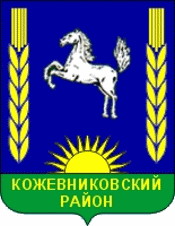 Уважаемые жители Кожевниковского района!
С решением Думы Кожевниковского  района №190 от 28.12.2017 г. «О бюджете Кожевниковского района на 2018 год», можно ознакомится на официальном сайте Администрации Кожевниковского района www.kogtomskinvest.ru в разделе Администрация района - Финансы – Бюджет для граждан.
 
«Бюджет для граждан» подготовлен Управлением финансов Администрации Кожевниковского района с.Кожевниково,
 ул. Гагарина,17
График работы  Управления финансов:
С понедельника  по пятницу - с 9-00 до 17-00;
суббота, воскресенье - выходные дни.
Обеденный перерыв - с 13-00 до 14-00.
Контактная информация:
E-mail: kojevnik@findep.org
тел. 8(38244) 2-12-16 Ольга Леонидовна Вильт 
начальник Управления финансов